The roles of testosterone in the development and regulation of secondary sexual characteristics at puberty.
By: Ruchi Patel, Sirisha Karri, Sree Pavithra Reddy
What is Testosterone?
Testosterone is the male sex hormone responsible for the development of the testis and the prostate as well as important secondary sexual characteristics.
Production of Testosterone and Primary Sexual Characteristics
Testosterone is produced in the Testis 
At puberty, Testosterone increases the number of sperm cells.
It also influences the growth and development of sexual organs such as the penis and testis.
Secondary Sexual Characteristics influenced by Testosterone
Testosterone increases the body mass, primarily the muscle mass.
Development of body hair in the pubic region, armpits and face, as well as on the arms and legs.
Enlargement of larynx (Adam’s apple), deepening of the voice
Increasing stature (height and mass), increased strength
Broadening of shoulders, thickening of the skin
Increased secretions of oil and sweat.
Less visible secondary sexual characteristics
Increased rate of cellular metabolism
Increased production of red blood cells
Development of sexual drive in behavior
The Role of Oestrogen in the development and regulation of secondary sexual characteristics
RUTH MATHEW, GAYATRI MENON AND GITANJALI REDDY,Johanna and Rhea
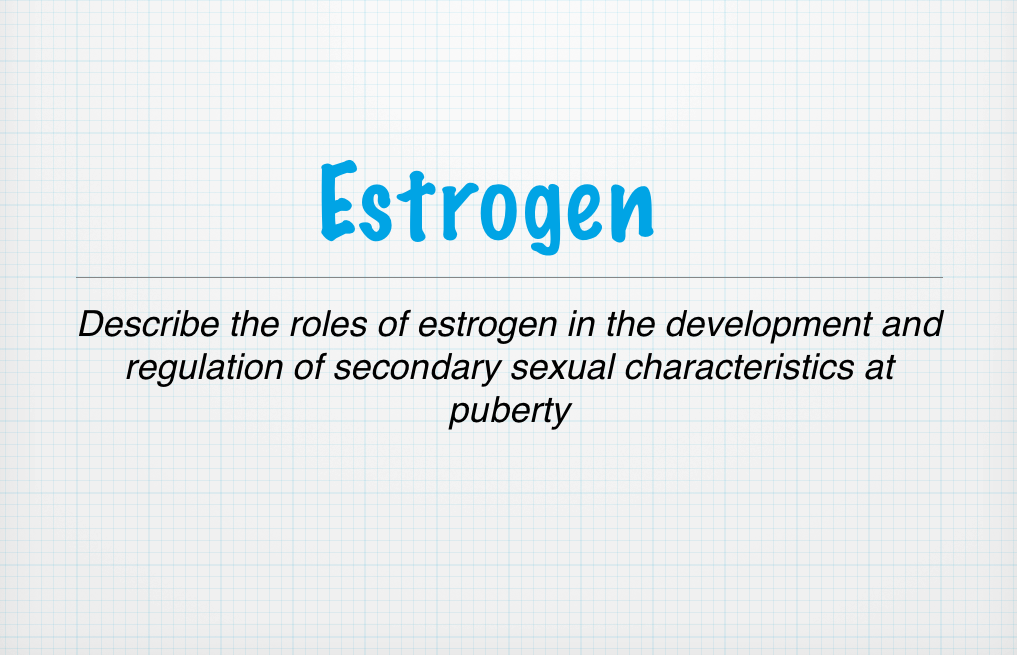 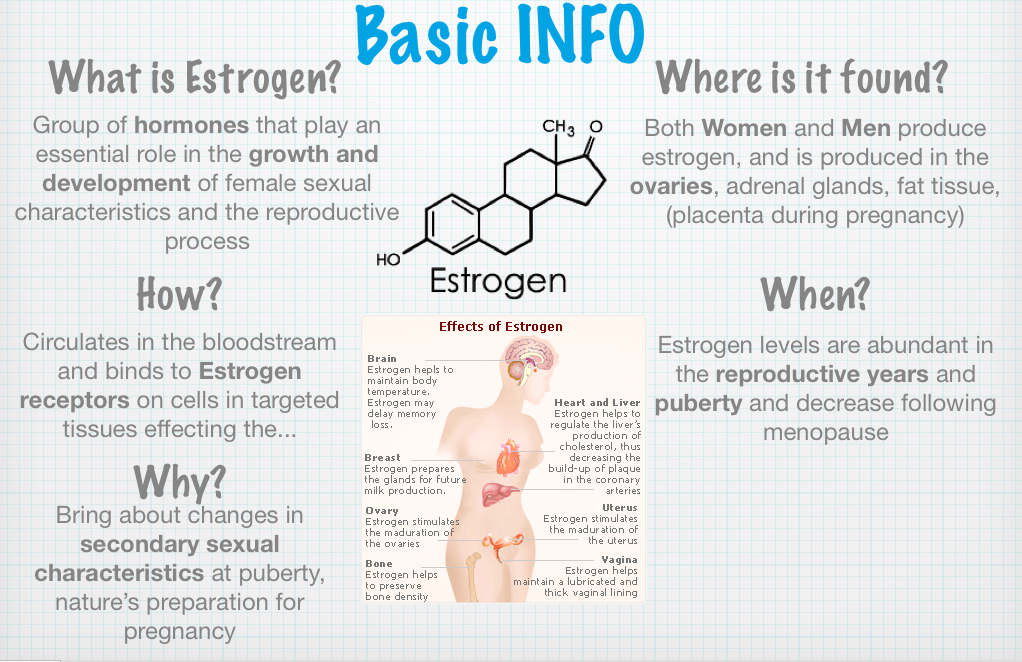 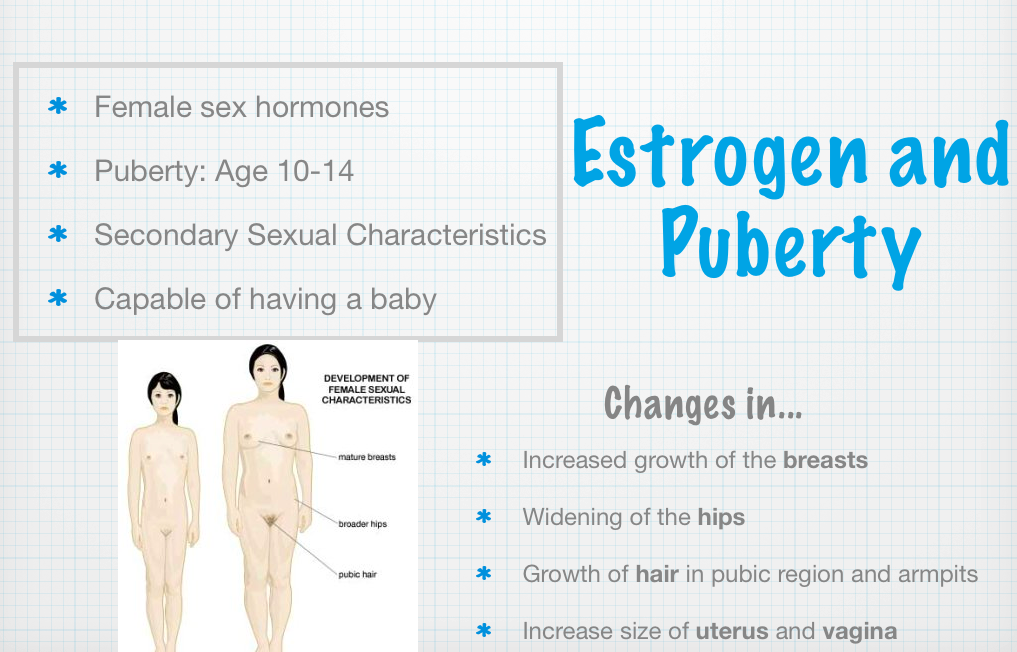 More on the role of estrogen in puberty:

Enlargement of breasts and erection of nipples.
Growth of body hair, most prominently underarm and pubic hair
Greater development of thigh muscles behind the femur, rather than in front of it
Widening of hips; lower waist to hip ratio than adult males
Smaller hands and feet than men
Rounder face
Smaller waist than men
Upper arms approximately 2 cm longer, on average, for a given height
Changed distribution in weight and fat; more subcutaneous fat and fat deposits, mainly around the buttocks, thighs, and hips
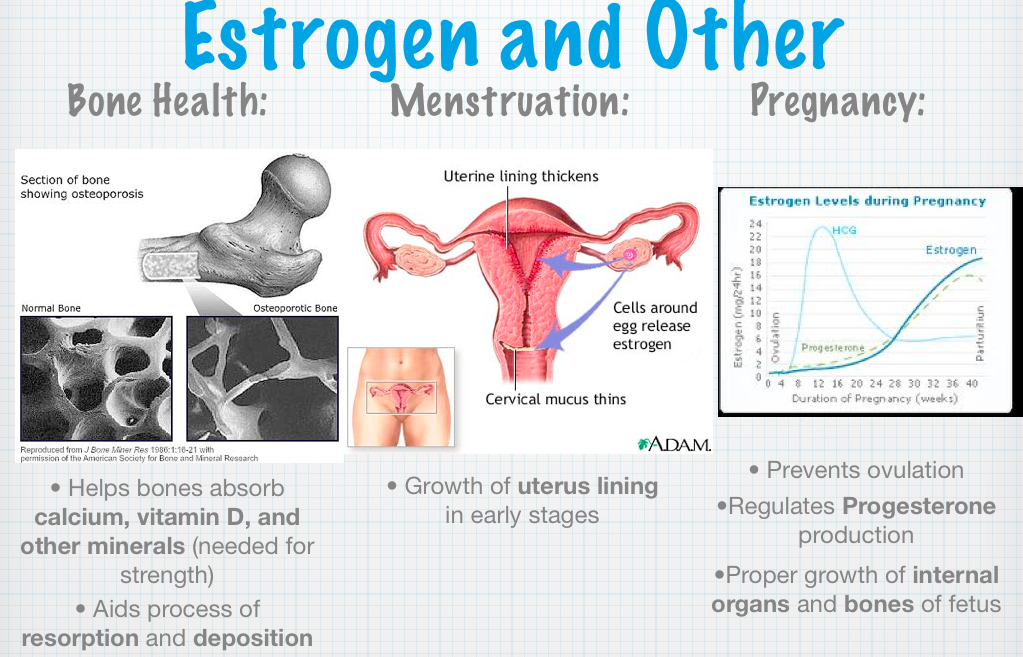 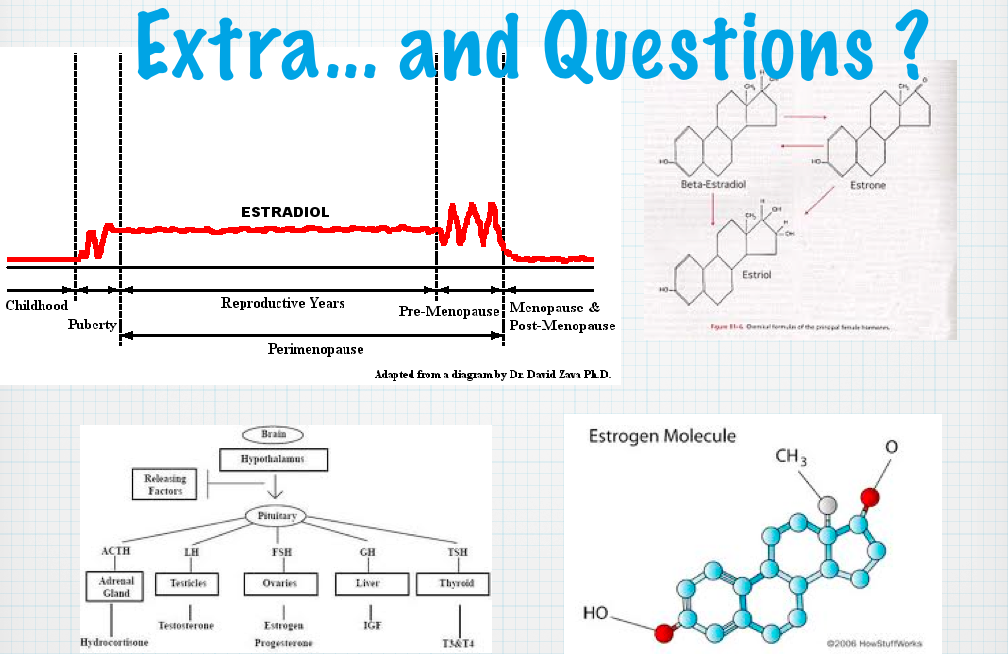 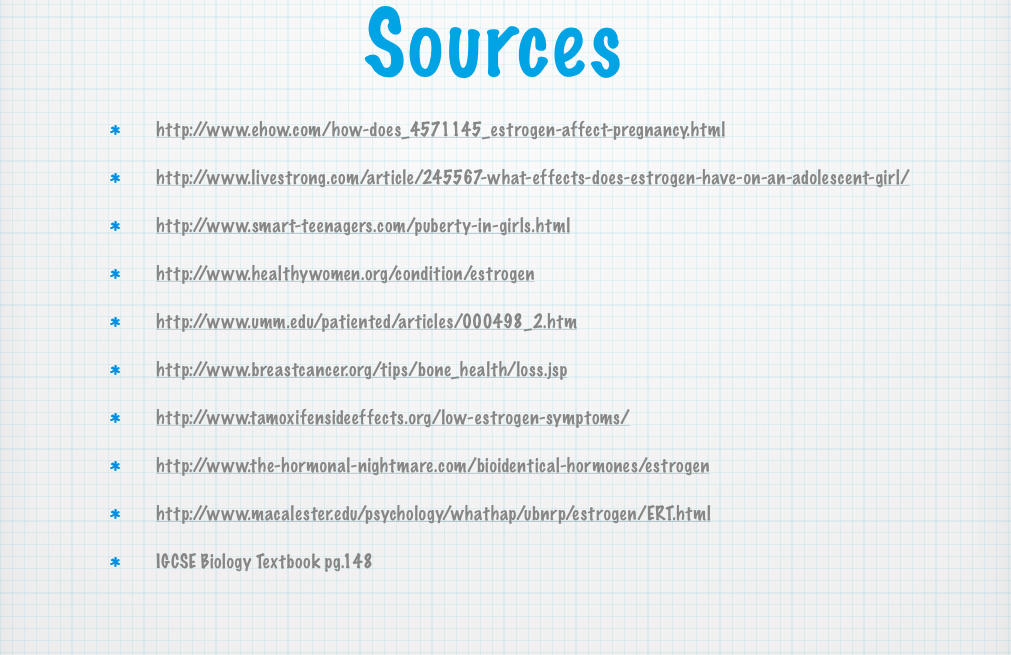 What is Oestrogen?
Oestrogen is a female sex hormone
The pituitary gland releases the hormones which control activity of the ovary – allowing the secretion of oestrogen
At the time of ovulation, the ovaries secrete this hormone into the bloodstream
Puberty is when the sex organs mature and start to secrete hormones as well as make gametes in preparation for reproduction
Puberty starts at around 10-14 years of age, but this can vary from person to person
[Speaker Notes: While oestrogen is present in both men and women, they are usually present at significantly higher levels in women of a certain reproductive age]
The Functions of Oestrogen
Oestrogen promotes the development of female secondary sexual characteristics
The hormone is also involved in the thickening of the endometrium (the lining of the uterus) in preparation for the implantation of the fetus
In males, oestrogen regulates certain functions of the reproductive system which is relative to the maturation of sperm
There are several other structural changes that oestrogen works towards developing
Oestrogen stimulates the egg production
It works together with the hormone progesterone in regulating the growth and functioning of sex organs
It has been proven in 1995 by US researchers that oestrogen plays a role in the healing of damaged blood vessels
It has also been found that women recover more quickly from strokes if given a low oestrogen dose
Secondary Sexual Characteristics
Secondary sexual characteristics are features that distinguish the two sexes of a species, but do not directly affect the changes in the reproductive system
They are the external changes seen in humans between the age of 10-14 in females and 11-14 in males
This is the time of puberty
What are the effects of Oestrogen?
Beginning of the menstrual cycle (including ovulation and the menstrual period)
Development of body mass (widening of hips)
Development of body hair
Gradual deepening of voice (but no sudden breaking process)
Growth of the breasts, uterus and vagina
Bibliography
http://www.talktalk.co.uk/reference/encyclopaedia/hutchinson/m0006848.html
http://www.encyclo.co.uk/define/Oestrogenhttp://cobesbio.blogspot.in/2011/09/313-secondary-sexual-characteristics.html
http://en.wikipedia.org/wiki/Secondary_sex_characteristic#Males
http://www2.hu-berlin.de/sexology/ATLAS_EN/html/secondary_characteristics.html
http://wiki.answers.com/Q/What_is_the_function_of_oestrogen
SOURCES
Livestrong.com
Wikipedia.org
IGCSE Biology by DG MACKEAN